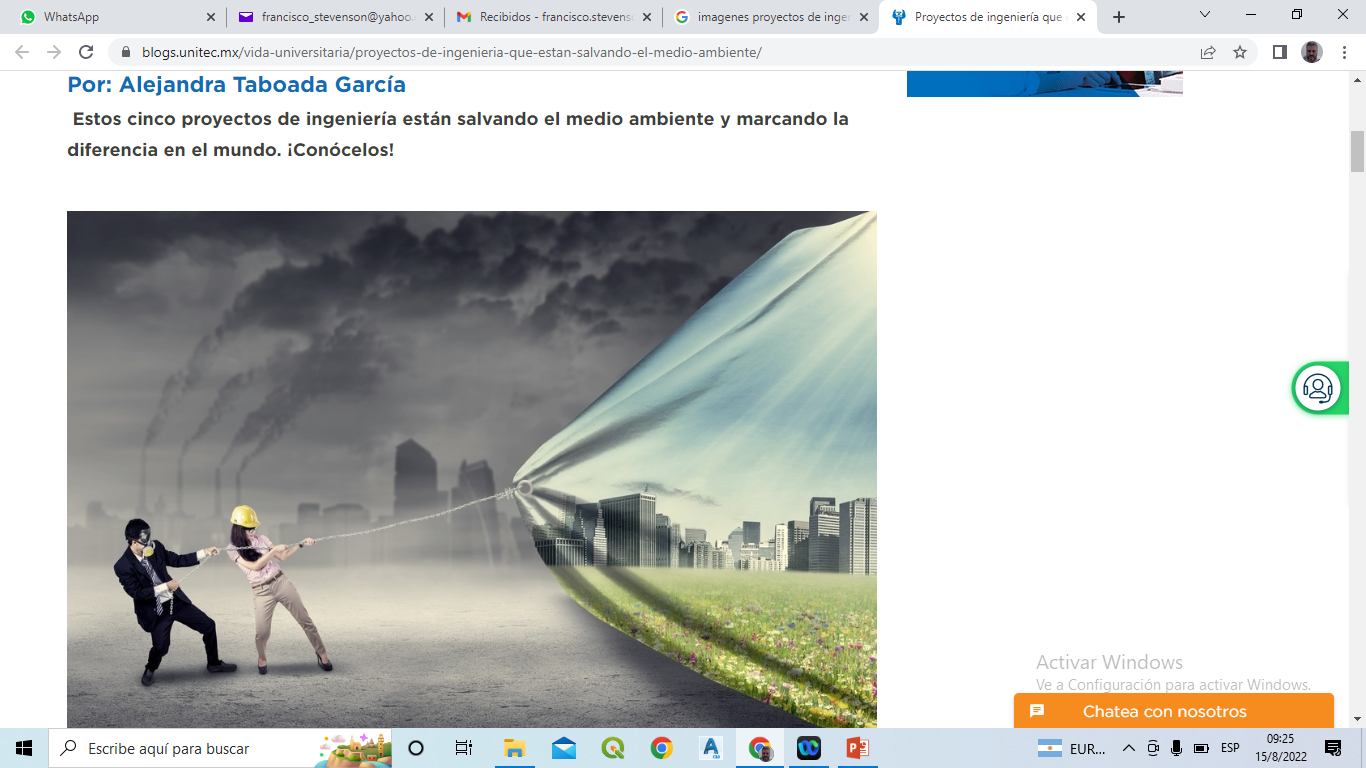 ASIGNATURA: CI 558

 PROYECTO DE INGENIERÍA 


AÑO ACADÉMICO: 2023
Imagen Blog de educación | UNITEC Universidad Tecnológica de México
En este espacio encontrará información sobre:

Instituciones que colaboran con doinGlobal. 
Actores que acompañarán su aprendizaje. 
Criterios de participación y convivencia en la comunidad doinGlobal.
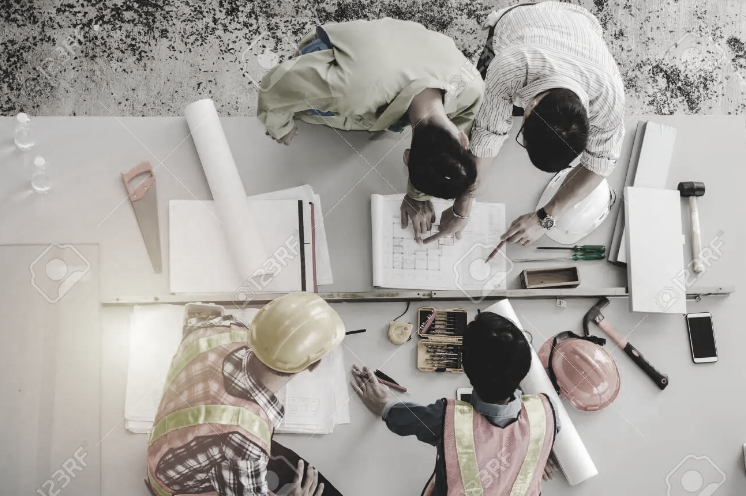 Planificación de Proyectos con Organismos  Internacionales de Crédito (PP-OIC)
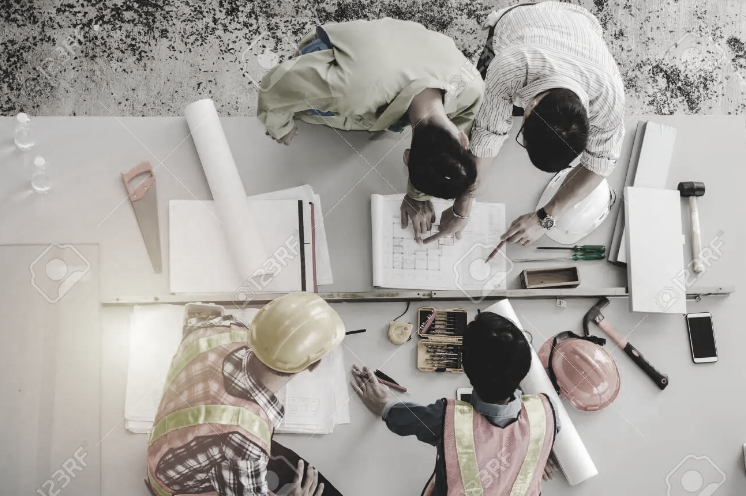 PP - OIC

Que vamos a ver en resumen
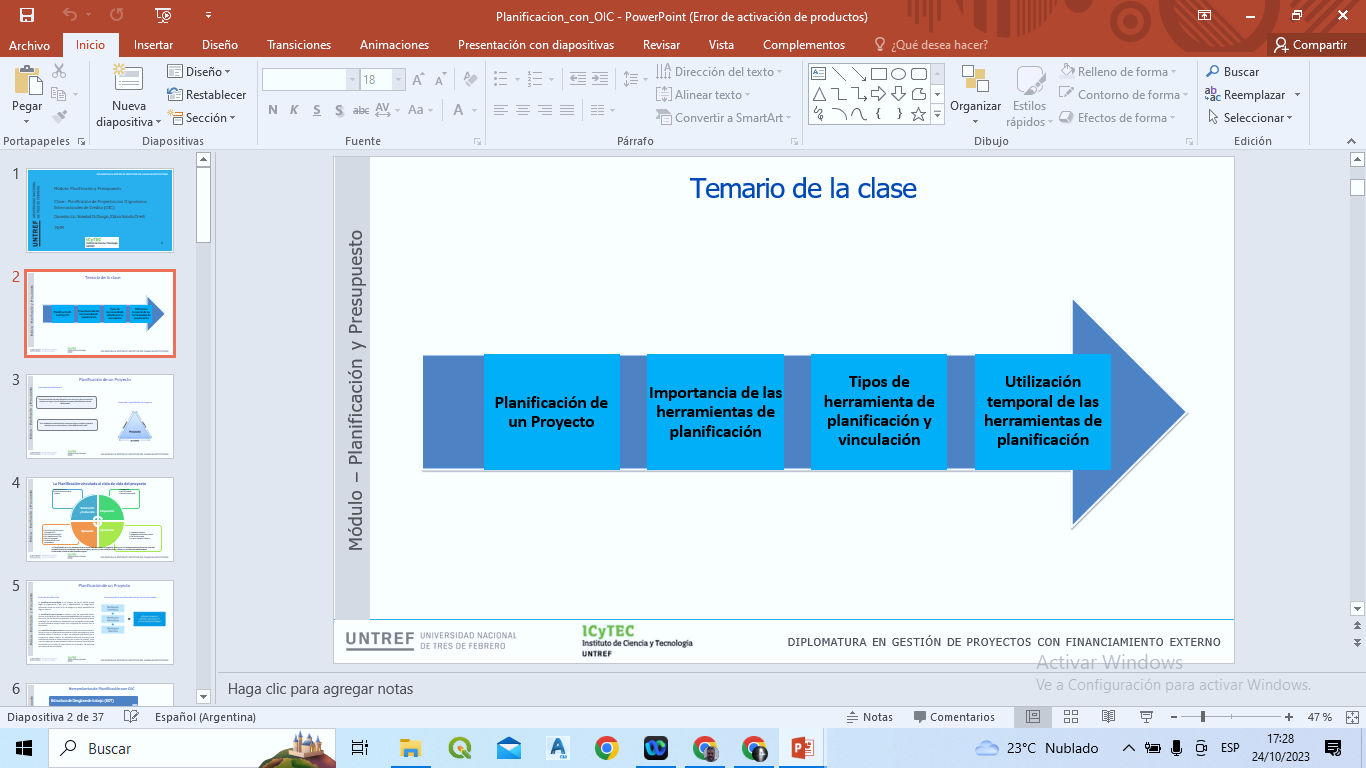 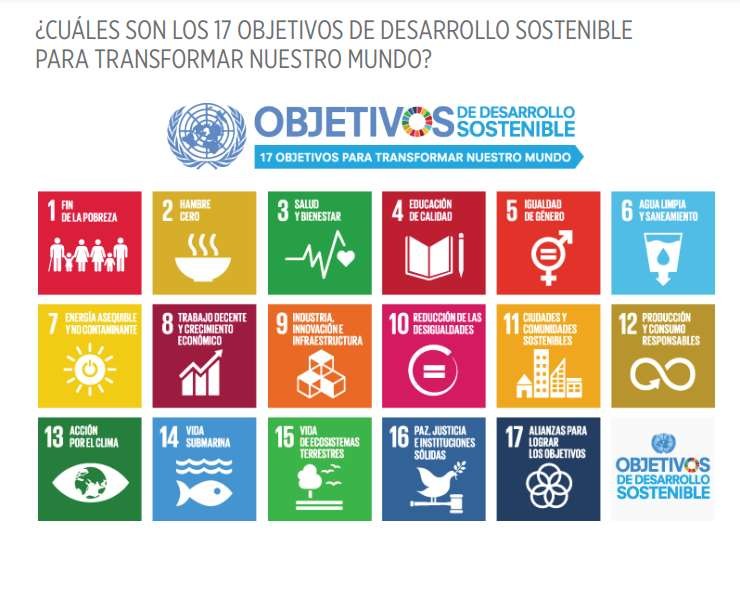 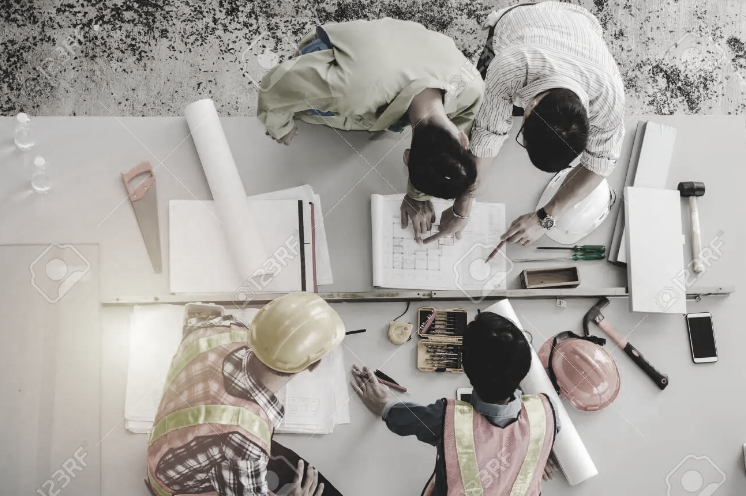 PP - OIC
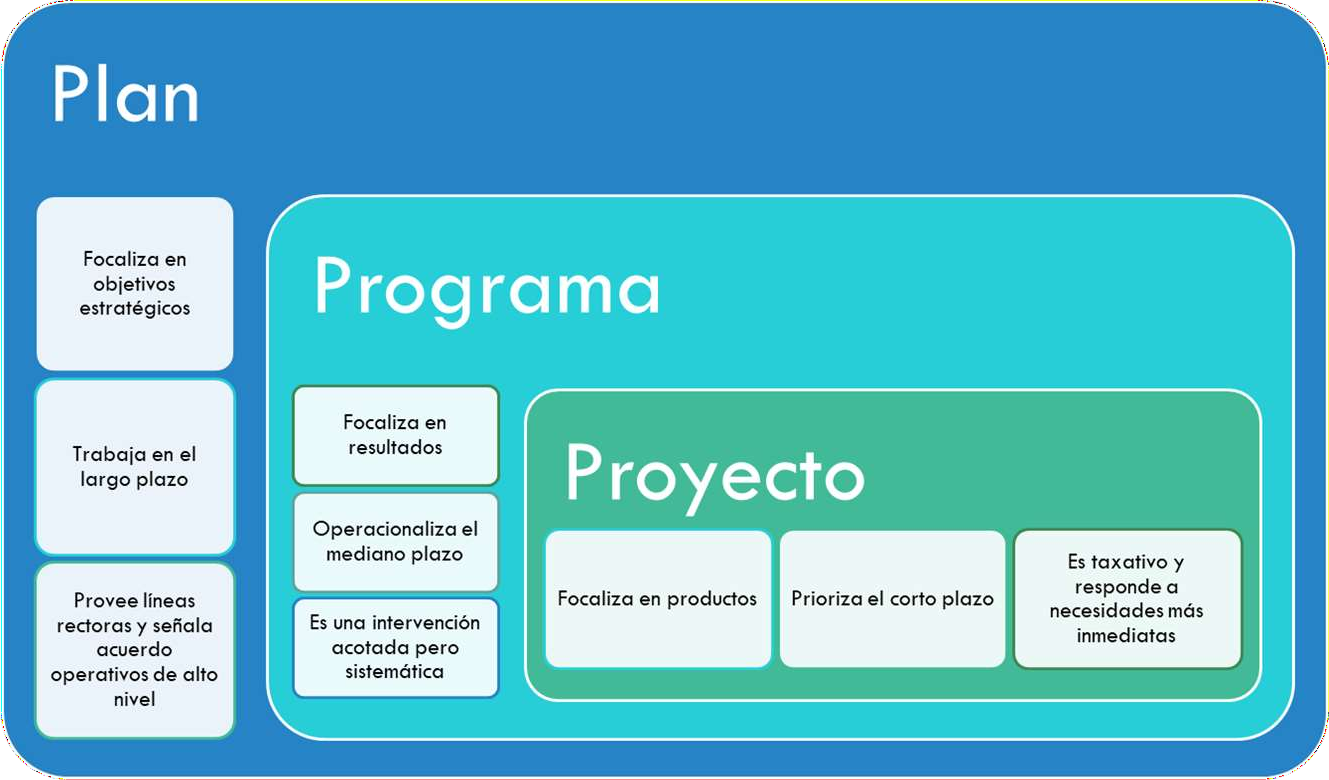 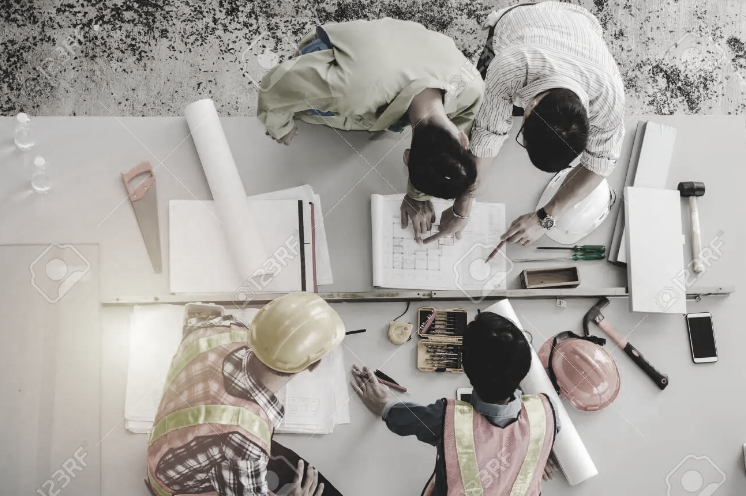 Evaluación de cierre
Informe de terminación de  proyecto
Estrategia País
Perfil de Proyecto
Solicitud de priorización
Preparación
Terminación  y Evaluación
Ejecución
Plan de Ejecución
 Pluri-anual o  de proyecto (PEP)
Plan de adquisiciones (PAC)
Plan Operativo Anual (POA)
Informes de Progreso
Planificación financiera y
presupuestaria
Propuesta de Préstamo

Salvaguardas ambientales y sociales
Plan de adquisiciones
Firma de contrato de Préstamo
Aprobación
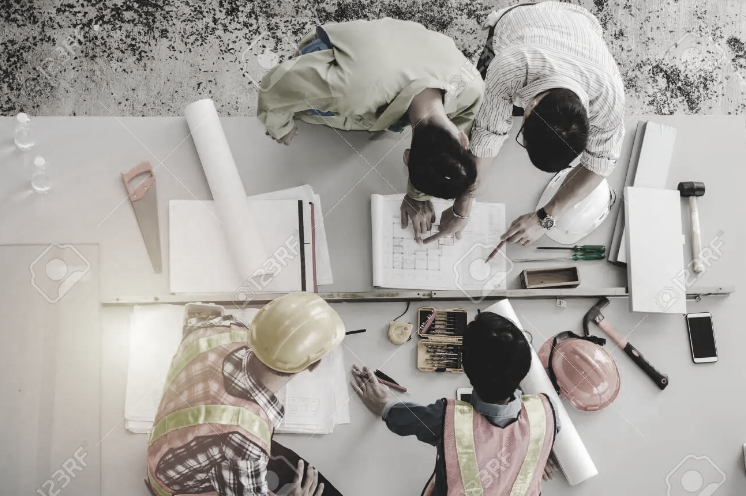 PP - OIC

La Planificación no es un proceso que ocurre una sola vez durante el proyecto, sino que es un proceso continuo durante la vida del  proyecto puesto que todo plan requiere cambios y ajustes, y estas modificaciones, siempre y cuando estén debidamente  autorizadas, alteran la planificación original.
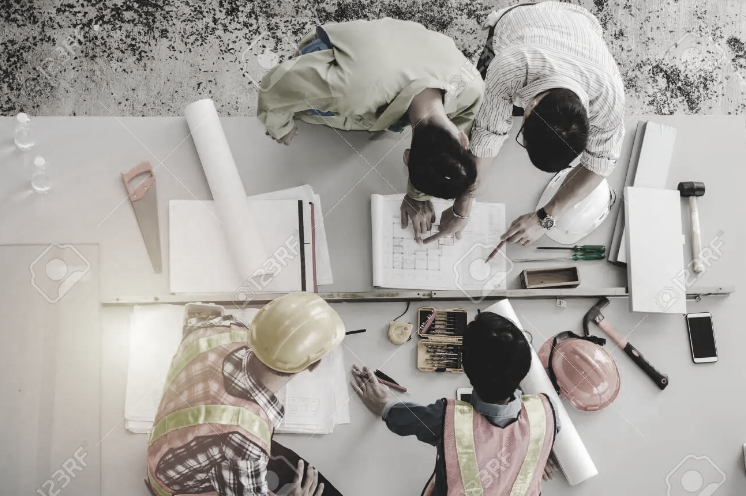 PP - OIC
PLAN DE ADQUISICIONES Y CONTRATACIONES (PAC)
Es confeccionado por el equipo de proyecto.
La exitosa ejecución del Proyecto depende de una eficiente y oportuna contratación de Obras, Bienes,  Servicios de no consultoría y Servicios de consultoría.
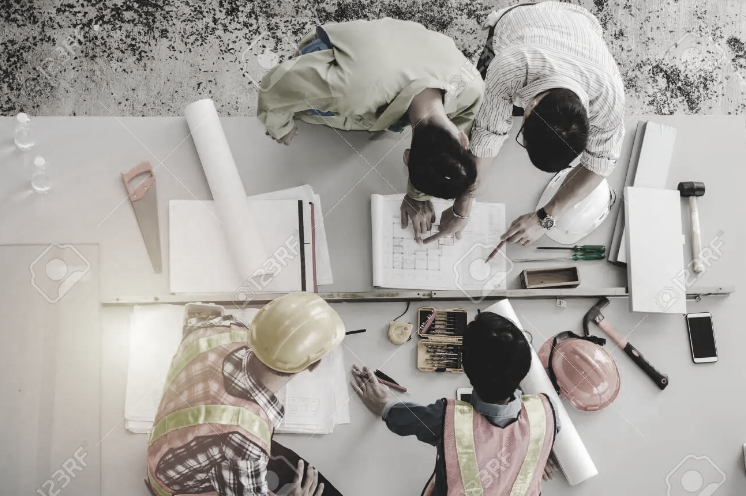 PP - OIC
PLAN DE ADQUISICIONES Y CONTRATACIONES (PAC)
Para poder iniciar un proceso de adquisición este debe estar cargado en el Plan de Adquisiciones y  Contrataciones y aprobado por el organismo financiador.
Debe actualizarse por lo menos UNA vez al año.
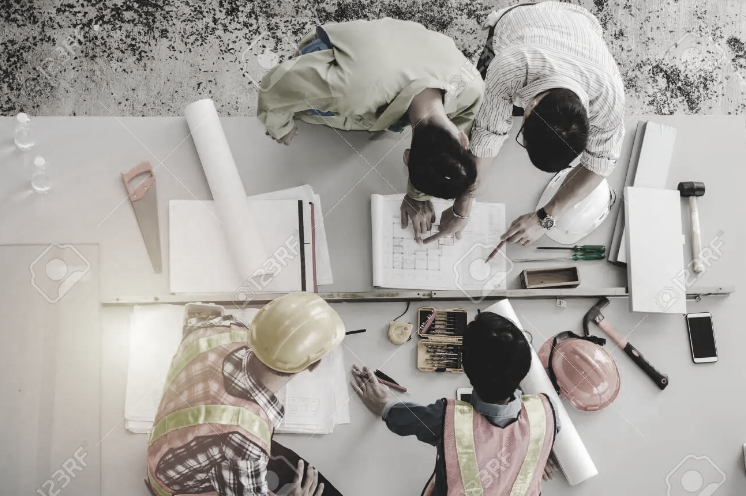 PP - OIC
Qué debe reflejar el Plan de Adquisiciones y Contrataciones
¿QUÉ?
Compar
¿CÓMO?
Mediante que método
¿CUÁNDO?
En qué momento de la vida del Proyecto
MONTO  ESTIMADO
Cuesta lo que quiero comprar/ presupuesto estimado.
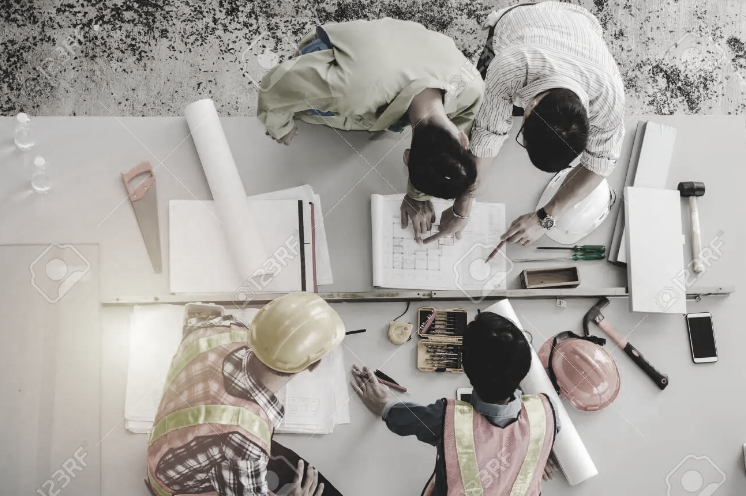 PP - OIC
Qué debe reflejar el Plan de Adquisiciones y Contrataciones
DEBE INCLUIR TIPO DE REVISIÓN POR PARTE DEL ORGANISMO INTERNACIONAL: EX ANTE/EX POST
 según el Contrato de Préstamo
MONTO  ESTIMADO
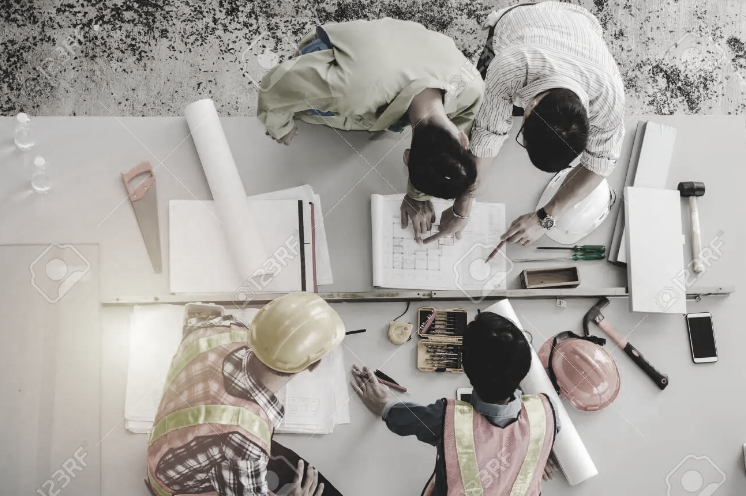 PP - OIC
Hitos Importantes de cada proceso de adquisición
Bienes Obras y servicios de no consultoría:
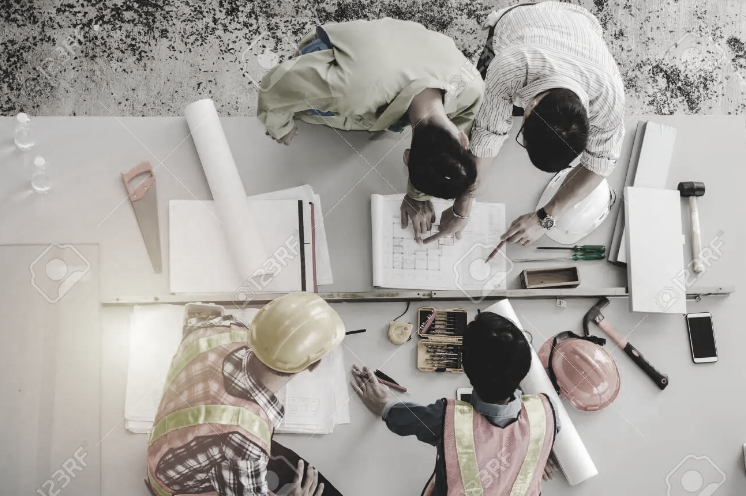 PP - OIC
Hitos Importantes de cada proceso de adquisición
Servicios de Consultoría:
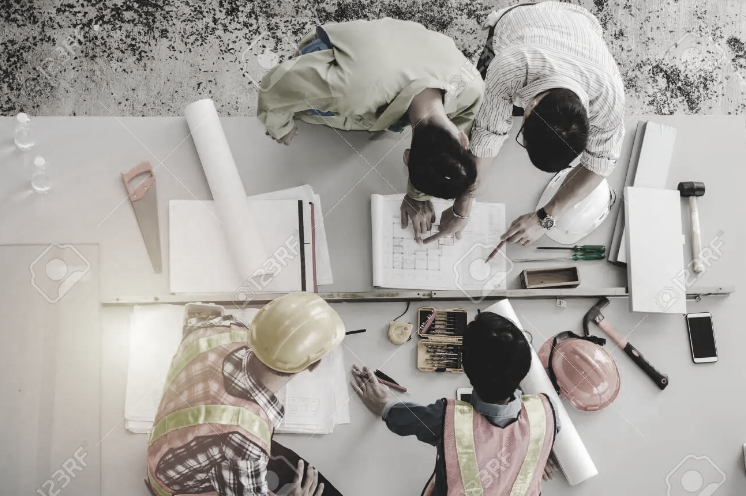 PP - OIC
Hitos Importantes de cada proceso de adquisición
Servicios de Consultoría:
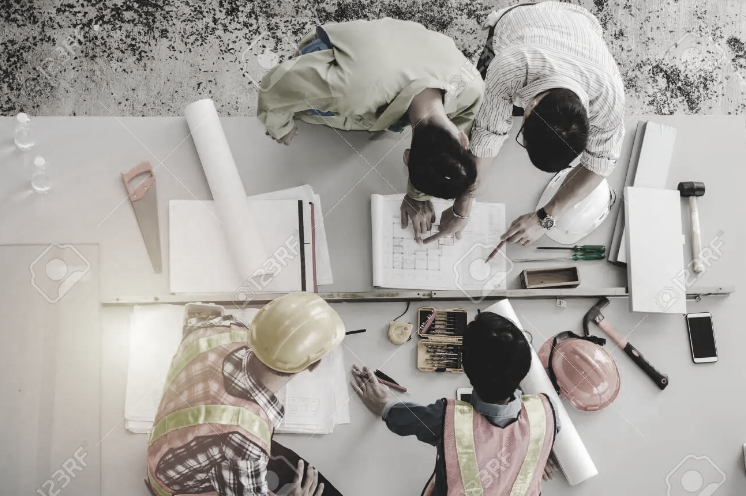 PP – OIC
Sistemas de monitoreo del Plan de Adquisiciones y Contrataciones

Cada Organismo internacional tiene su mecanismo y sistema para monitorear el Plan de adquisiciones  y contrataciones.
Existen dos sistemas en donde se registran y monitorean los planes de adquisiciones:
SEPA: Sistema de Ejecución de Planes de Adquisiciones, hoy utilizado por el BID.  http://www.iniciativasepa.org/
STEP: Sistema de seguimiento en adquisiciones, hoy utilizado por el Banco Mundial  https://step.worldbank.org/
PP – OIC
¿Qué hacen los Organismos Internacionales de crédito durante la  implementación de los procesos?

Evalúa si las acciones de adquisiciones del Prestatario se realizan conforme al Acuerdo de Préstamo
Monitorea la correspondencia con el Plan de Adquisiciones
¿Cómo lo hace?
Revisión previa.
Revisión Posterior.
Seguimiento del Plan de Adquisiciones a través de los sistemas de adquisiciones.
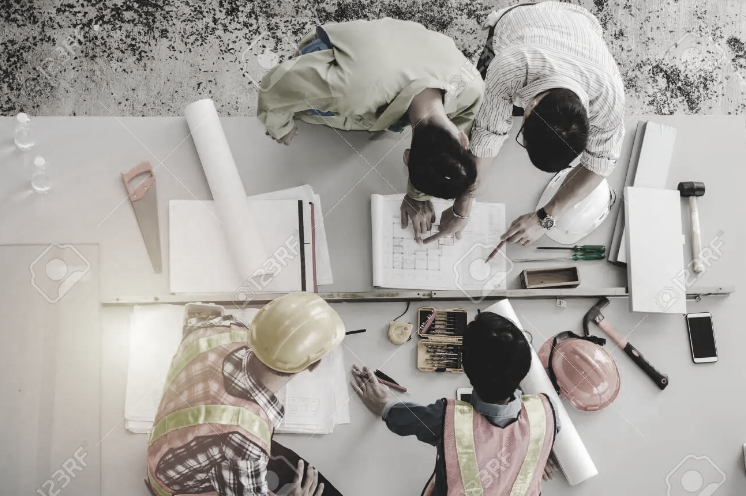 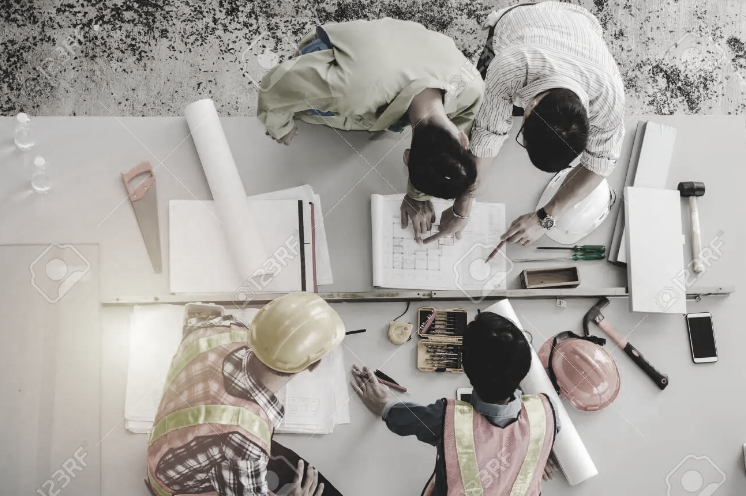 PP – OIC
Revisión de los procesos – Revisión Previa

Revisión y No Objeción para avanzar con el siguiente paso del proceso.
El Plan de Adquisiciones detalla los procesos sujetos a revisión previa determinados a partir del Documento del  proyecto.
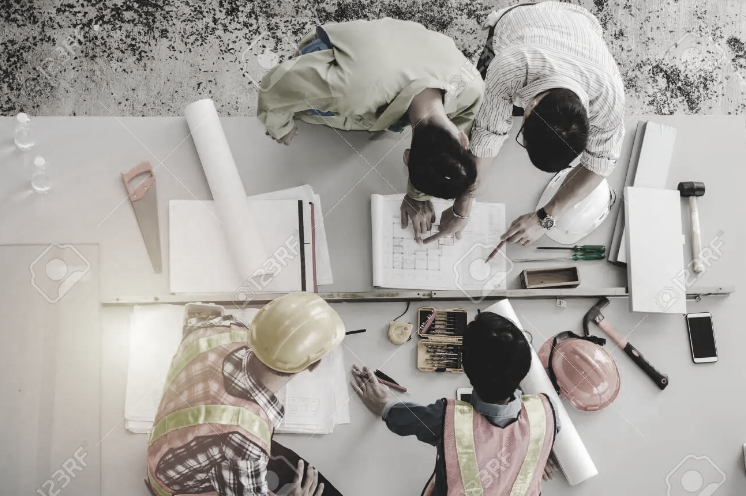 PP – OIC
Revisión de los procesos – Revisión Previa

Documentos sujetos a revisión previa:
Plan de Adquisiciones
Documento de precalificación
Documento de Licitación / Pedido de Propuestas
Informe de evaluación de ofertas / propuestas
Solicitud de extensión de la validez de ofertas/propuestas
Cambios en la adjudicación del contrato o en los términos del contrato
Modificaciones de contrato sustanciales
Contrato borrador
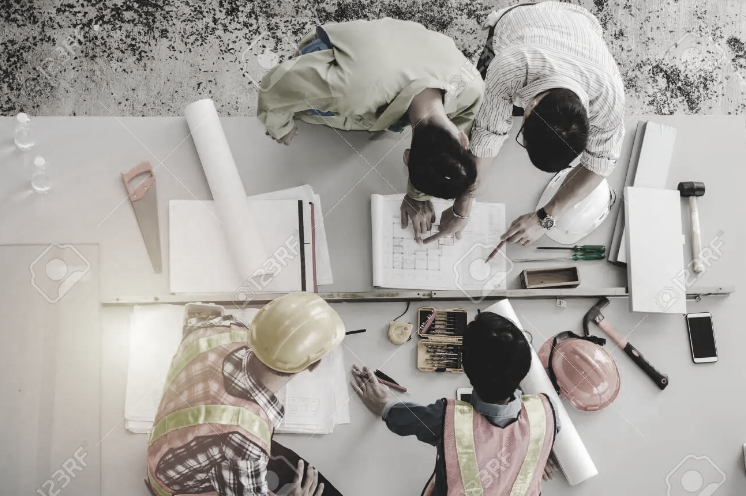 PP – OIC
Revisión de los procesos – Revisión posterior.
Todos los contratos que no están sujetos a revisión previa.
El Prestatario debe conservar la documentación hasta dos años después de la fecha de cierre del proyecto y facilitarla  al Banco en caso de requerirla,
Frecuencia de la revisión posterior: De acuerdo al PAD (generalmente 1 por año)
Se revisa una muestra representativa de contratos
El informe de la revisión lo envía el Organismo financiador al Prestatario para su revisión, respuesta y seguimiento de  las recomendaciones.
Puede incluir inspecciones físicas
PP – OIC
Planificación de Adquisiciones y Contrataciones

Plan de Adquisiciones para los primeros xx meses de proyecto:
Determinar los ítems/paquetes a ser adquiridos/contratados.
Determinar el costo estimado de cada ítem/paquete
Determinar el procedimiento a seguir:
•Métodos de contratación o selección
•Examen por parte del Banco
4.Determinar la programación de las adquisiciones
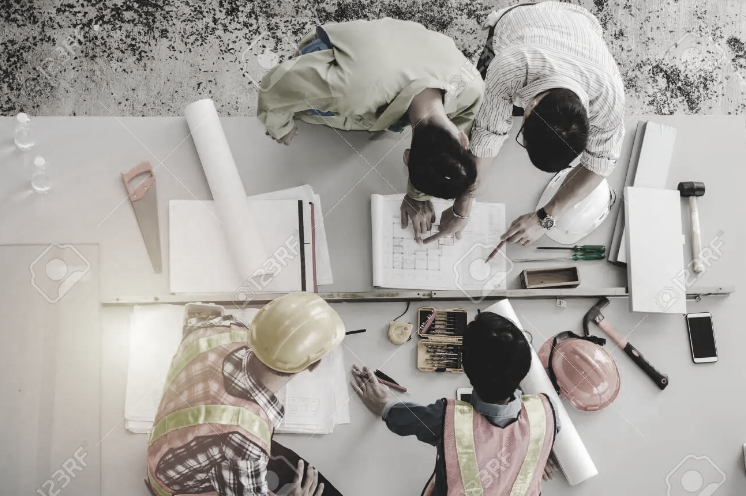 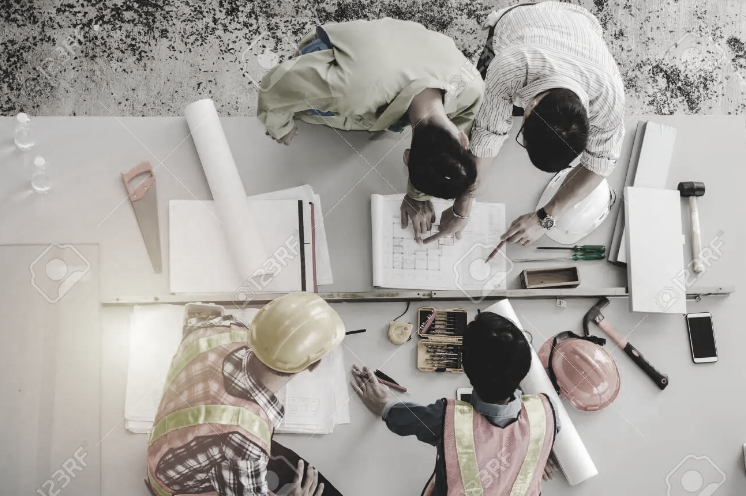 PP – OIC
Planificación de Adquisiciones y Contrataciones

Actualización trimestral/semestral/anual.
Actualización del sistema de adquisiciones que adopte el organismo financiador (SEPA, STEP, Excel, etc).
El Prestatario debe actualizar el PA a lo largo del proyecto, al menos una vez al año. La actualización deberá incluir contratos ya  adjudicados y por adjudicar en los siguientes 12 (doce) meses.
Todos los planes de adquisiciones y sus actualizaciones o modificaciones deberán estar sujetos a previa revisión y “no objeción” del Banco  antes de su implementación.
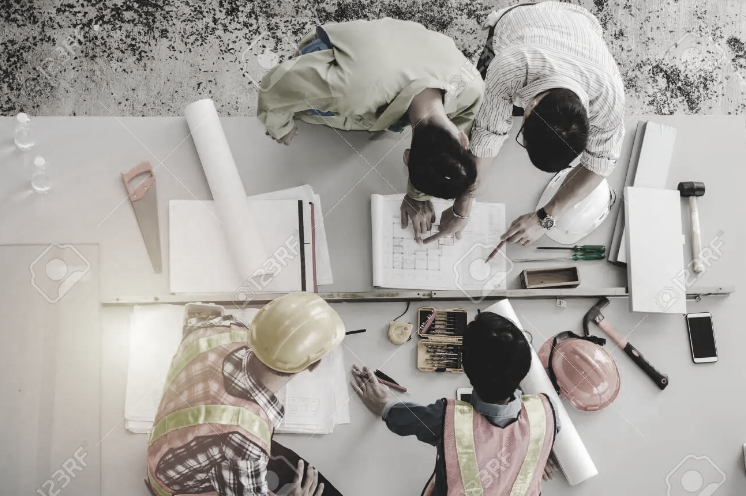 PP – OIC
Planificación de Adquisiciones y Contrataciones
Una vez se hayan terminado las negociaciones del Préstamo y se haya otorgado la “no objeción”, el Banco Financiador deberá gestionar la  publicación del Plan de Adquisiciones acordado y cualquier actualización subsecuente en su portal de internet.
Adquisiciones por Lotes:
No debe establecerse un límite para el número de lotes.
Los artículos incluidos en los lotes deben ser técnicamente similares y estar en condiciones de ser ofrecidos por el mismo tipo de  proveedores.
Artículos técnicamente diferentes o de alto costo deben ser licitados en lotes diferentes.
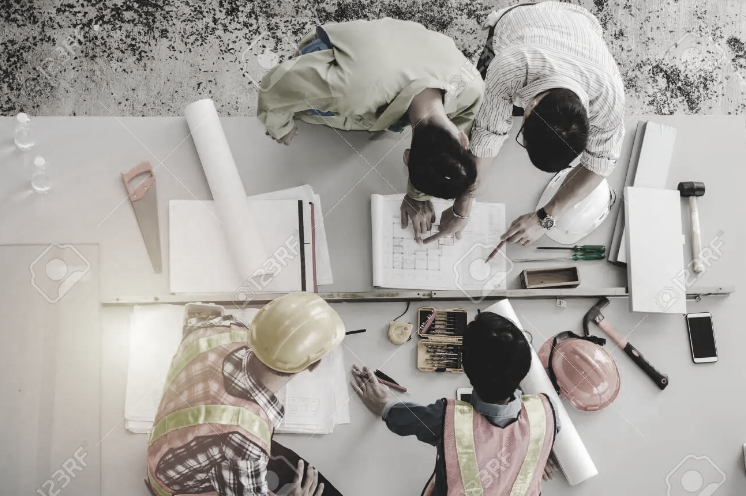 PP – OIC
Planificación de Adquisiciones y Contrataciones
Tipos de contrataciones para consultoría firma:
– Selección basada en calidad y costos (SBCC) 
– Selección Basada en Presupuesto Fijo (SBPF)
– Selección basada en menor costo (SBMC)
– Selección basada en la calidad (SBC)
– Selección basada en la calificaciones de los Consultores (SBCC)
– Selección Directa.
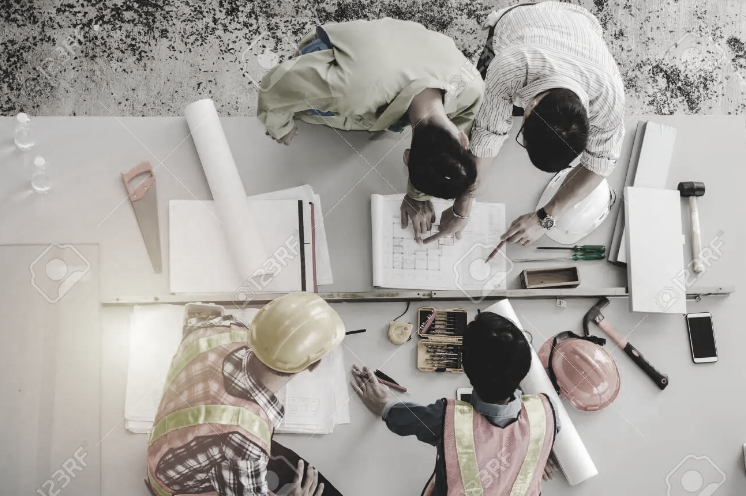 ¡Muchos éxitos!